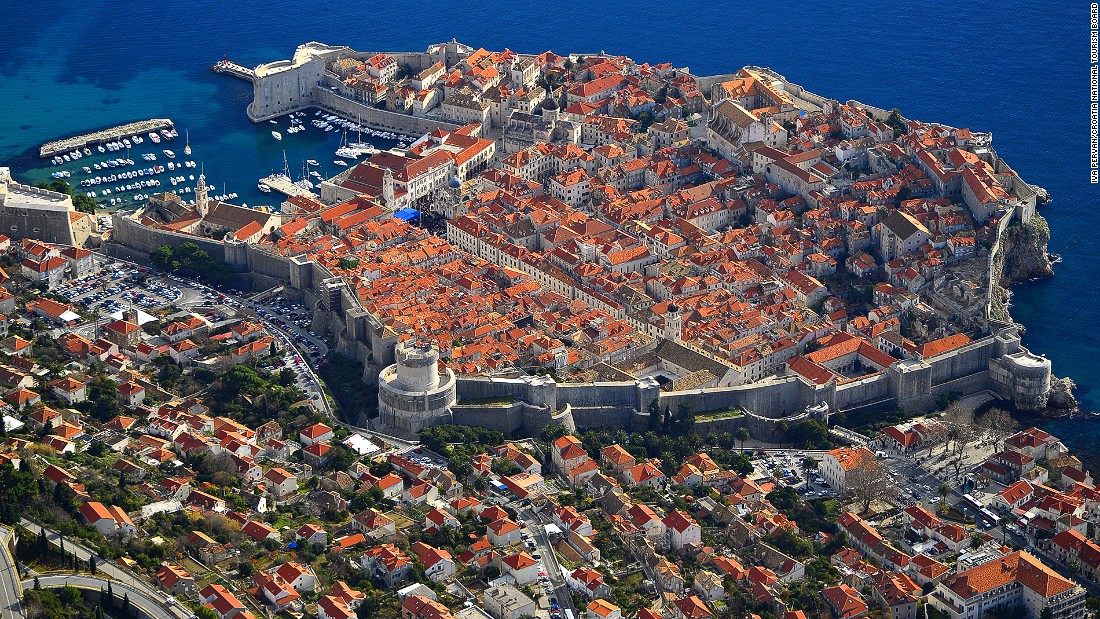 VANJSKA POLITIKA I GOSPODARSKA DIPLOMACIJA: friends or foes?
Joseph Gene Petrić
Gospodarska diplomacija danas, zašto ne jučer?
Socijalizam – Astra Grupa, Genex...

Ušli smo u EU, što i zašto tek sada?

Politički konsenzus
Ključne poruke
Ministarstvo vanjskih poslova mora razumjeti političko-gospodarske procese (npr. utjecaj sankcija). Sankcije šalju određenu političku poruku stoga moramo biti svjesni da političke odluke imaju jasne gospodarske posljedice. 

Diplomati moraju razumjeti globalna gospodarska kretanja kao i njihov utjecaj na svjetsku politiku. 

Cilj tradicionalne diplomacije je mir, cilj trgovinske i gospodarske diplomacije je blagostanje.
 
Gospodarska diplomacija je u funkciji prosperiteta države.
Gospodarska Uprava danas!
Uprava za gospodarske poslove i razvojnu suradnju
Sektor za gospodarske odnose: 
Služba za gospodarsku bilateralu; 
Služba za gospodarsku multilateralu;

Sektor za trgovinsku i investicijsku politiku: 
Služba za trgovinsku politiku; 
Služba za investicijsku politiku;
Služba za izvoznu kontrolu.

Sektor za razvojnu suradnju i humanitarnu pomoć:
Služba za razvojnu politiku;
Služba za humanitarnu politiku;
Služba za provedbu razvojnih i humanitarnih projekata.
Naši ciljevi?
Povećati vrijednosti izvoza;
Povećati broj izvoznika;
Smanjenje vanjskotrgovinskog deficita;
Unaprjeđenje strukture hrvatskog izvoza;
Jačanje pozicije tvrtki na postojećim i izlasku na nova, posebice brzorastuća tržišta;
Unaprjeđenje položaja RH u međunarodnoj trgovinskoj razmjeni.
Naši ciljevi zapravo 
To promote and sell what we make u RH!

To get rich . 

50 cent kaže: „Get rich or die tryin”
Područja djelovanja – gospodarskog savjetnika
Pomoć u realizaciji izvoznih poslova
Umrežavanje
Informiranje
Inozemne trgovinske misije
Promocija i privlačenje investicija
Energetska diplmacija, itd…
Zahtjev za podrškom izvozniku
Sa zadovoljstvom ćemo pomoći svakoj hrvatskoj kompaniji koja je željna i sposobna izvoziti.

http://gd.mvep.hr/hr/zahtjev-za-podrskom-izvozniku/

Upoznajte nas sa svojim izvoznim projektom i očekivanjima od diplomatske mreže 'Zahtjev za podrškom izvozniku' ispunite i pošaljite na gospodarska@mvep.hr.
Aktivnosti podrške izvoznicima – po uslugama
Ukupno: 9733 aktivnosti
Hrvatska danas: next steps za MVEP
Osigurati efektivnu i ravnopravnu suradnju s HGK – KOLOKACIJA (space sharing). 
 
Potrebno je ostvariti bolju suradnju s HBOR-om, u cilju podrške hrvatskim tvrtkama, hrvatskom izvozu i izlasku na strana tržišta. 

Suradnja i s ostalim gospodarskim resorima: HTZ, AIK, HIZ, itd.

Informirati na lokalnoj razini o uslugama gospodarske diplomacije (Županije).
Hvala na pažnji, pitanja?http://gd.mvep.hr/https://izvoz.gov.hr/